SONETO CXXXVII: Amor, ciego estúpido, qué le has hecho a mis ojos.    -William Shakespeare
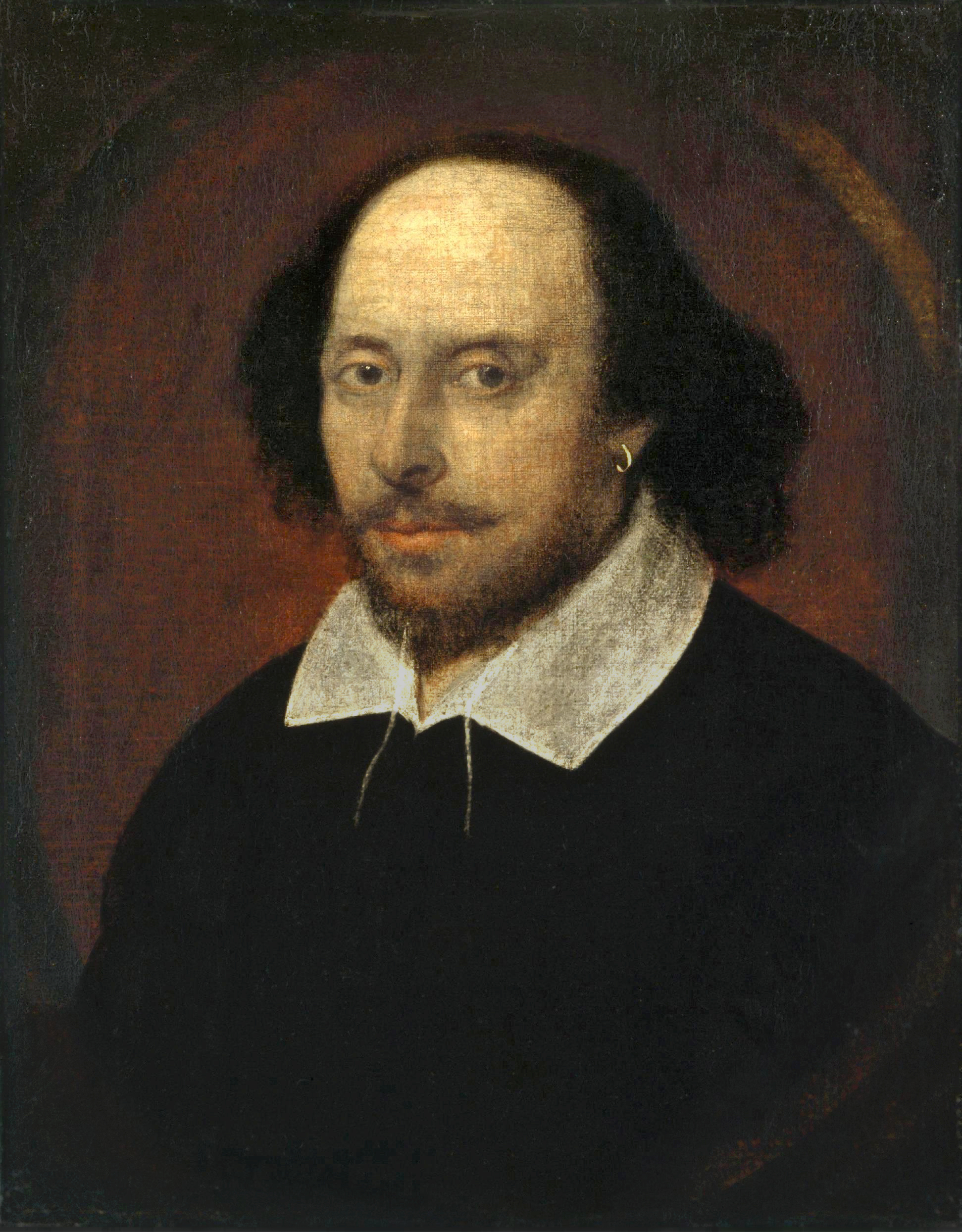 CONTEXTO HISTÓRICO
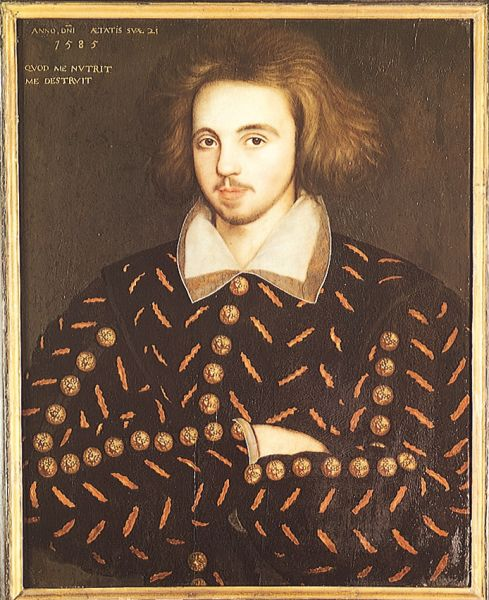 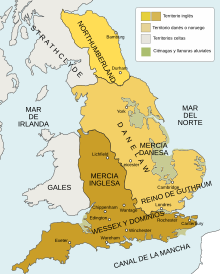 s. XVII - Inglaterra
Renacimiento
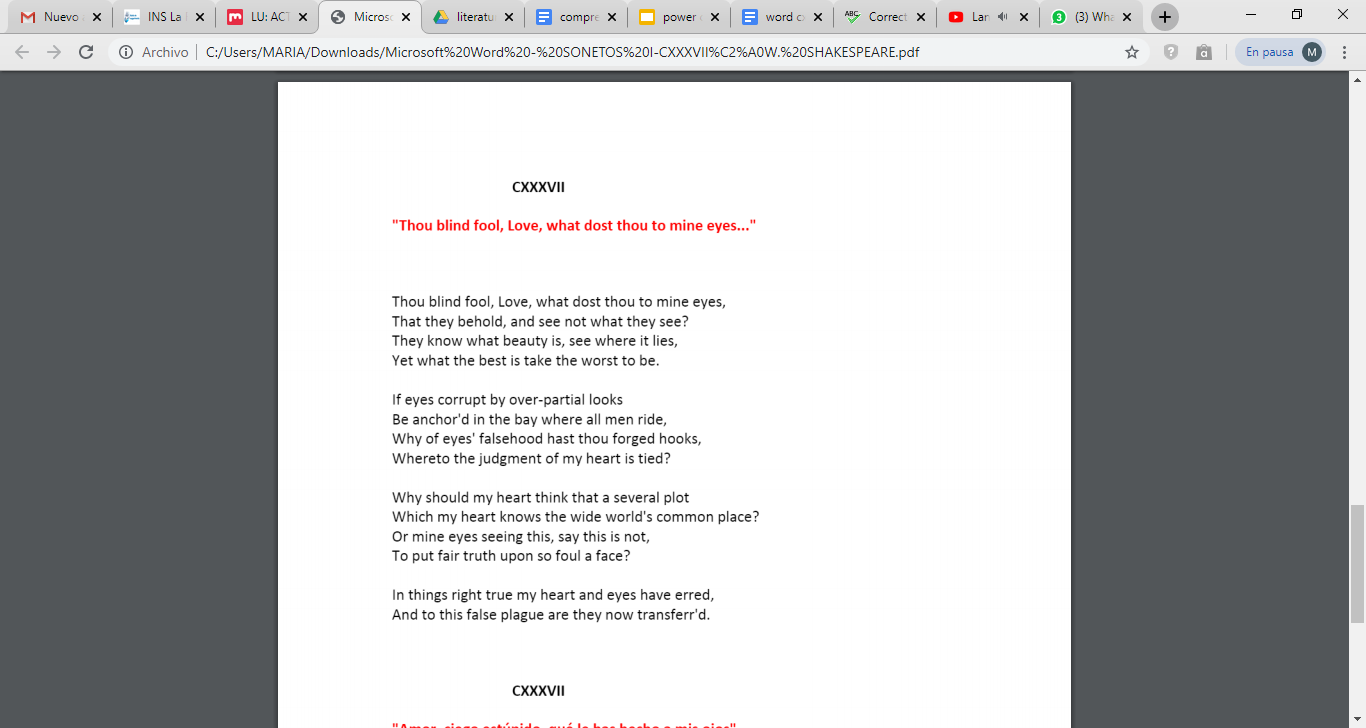 MÉTRICA
10v, A
10v, B
10v, A
10v, A
Serventesio
Pareado
TEMA
La Dama y los roles de belleza
blanca, rubia
leal, delicada 
clase alta
ESTRUCTURA
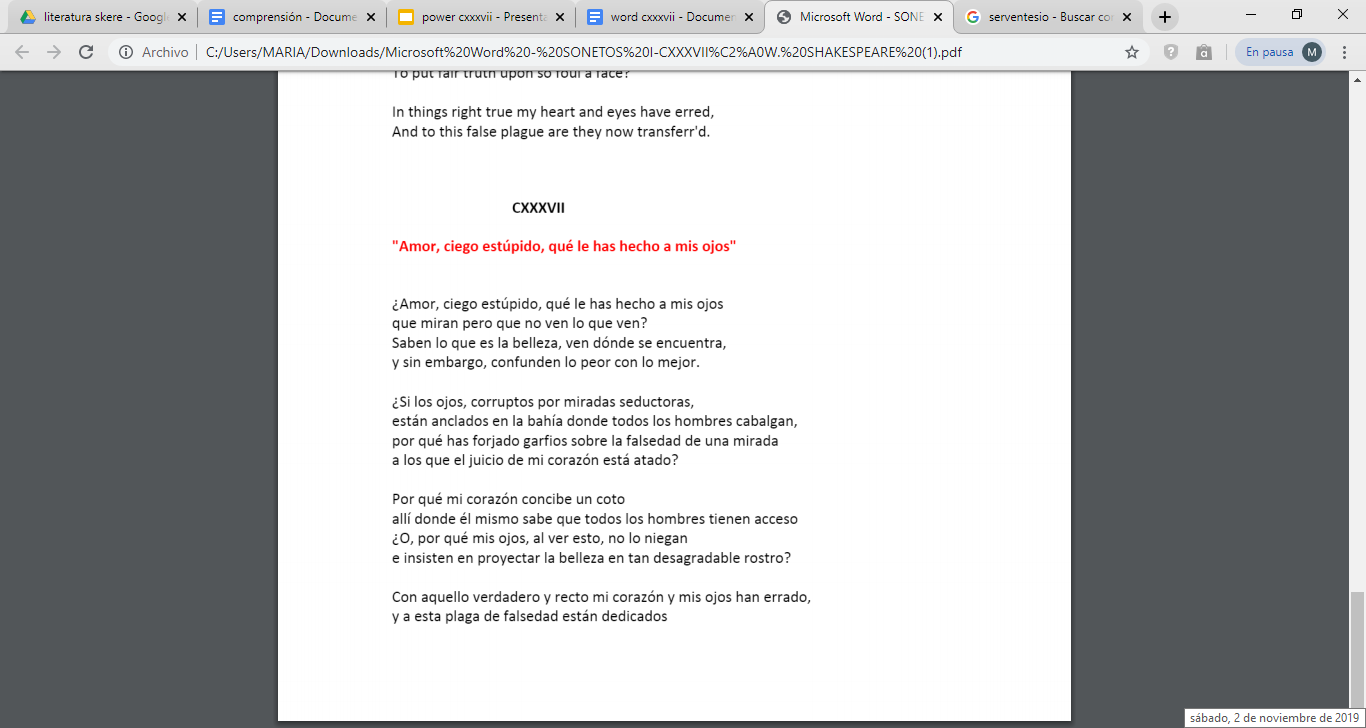 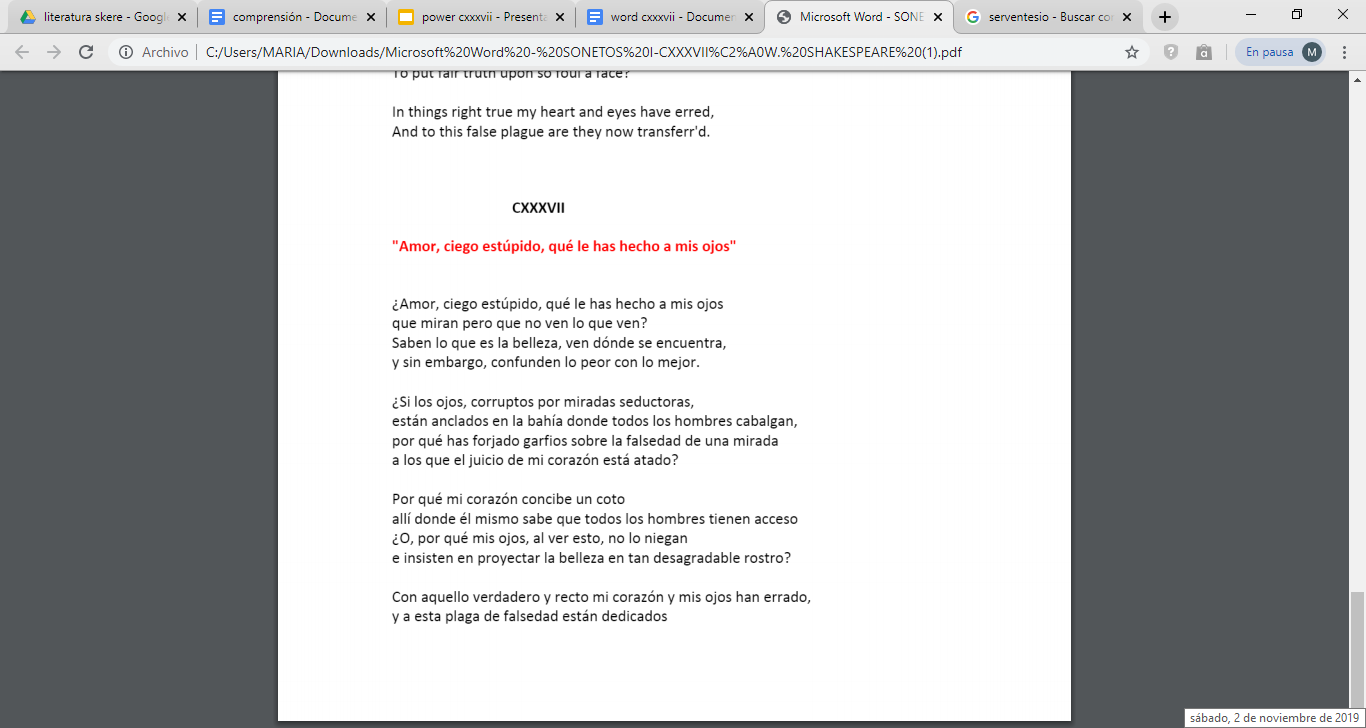 Parte 1:
 - Sentimientos





Parte 2:
 -promiscuidad





Parte 3:
 -apariencia
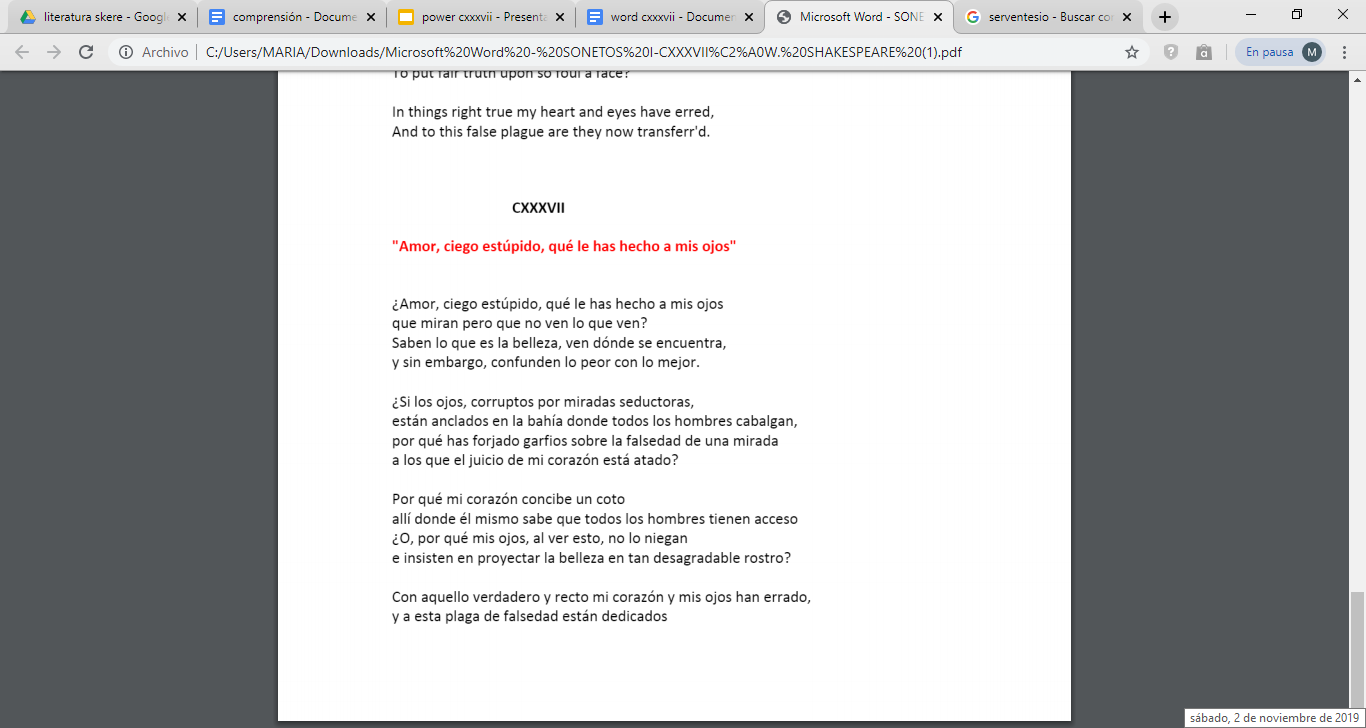 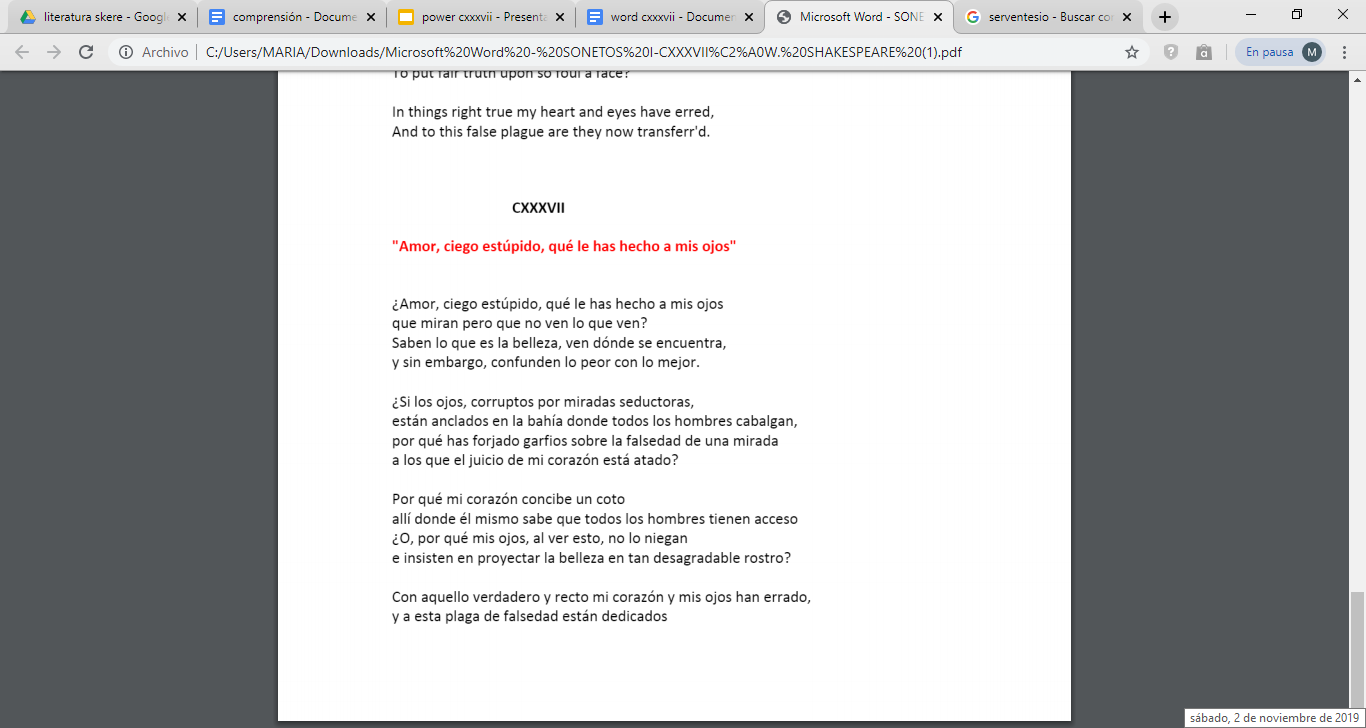 FIGURAS RETORICAS
•Personificación
•Metáfora
•Hiperbaton
CONCLUSIÓN
•Valor estético de la obra
•Vigencia del tema tratado